CORPORATE GOVERNANCE IN EMERGING MARKETS  Henriette KolbGender SecretariatInternational Finance Corporation
Integrating Women in Business
Five dimensions of integrating men and women equally into private sector operations:
Corporate leadership
Work force
Supply chains and entrepreneurship
Customer access to products and services
Community stakeholder engagement
What’s in it for business?
Engaging business in gender inclusion
Produce evidence for companies of the benefits for businesses by operating with a gender sensitive lens:
Catalyst for Change: Empowering Women and Tackling Income Inequality (IMF)
Women Matter (McKinsey)
$12 trillion in GDP can be added if women are at parity with men in labor force
Consult on practices to include or market to women
Bring women into the labor force
Supply women with goods and services target to them
Case Study- Insurance Demand by Women
IFC and AXA put together data on women’s market and insurance
What are women’s wants and needs for insurance products?
How are women accessing insurance?
What does the women consumer market look like?
Research results showed:
$1.7 trillion opportunity for the insurance industry to market to women by 2030
Women are underserved by insurance products
Investing in Women
Investing in integrating women into private sector operations makes sense for business and society because
Women are re-investing income into their families
Children are healthier 
Children more likely to attend school for longer terms
Women are empowered to
Negotiate abusive relationships
Control assets
Women contribute to economic growth: re-invest in society 
Avoid lost productivity due to abusive relationship
Constraints for Women in Business
Distribution of care 
Household work falls disproportionately to women 
Women are less likely to get paid work
Requires affordable elderly and child care
Balancing Career and Family
Unfinished Business (book) Anne-Marie Slaughter
Legal discrimination 
Women, Business & The Law 2016 (World Bank Group) reports that in many countries women still face legal barriers:
Women are not allowed in certain occupations
Women are not able to pass citizenship to their children
Women are not able to move without approval of husband
Women Growing their Business
How women grow their business:
Confidence to innovate
Capacity or skill set to move forward 
Capital to finance business ventures
Culture and laws to support the business
There is a Technology Gap for Women
Women are less likely to access and use mobile phones because of
Cultural barriers
Need barriers
When women are part of selling agent networks there is a higher uptake of mobile technology
IMF Work Relates to Women and Business
Care equation in legal and policy environment
Financing for women businesses
Insurance marketing to women
Housing financing for women
Gender sensitive technology solutions
Preventing gender based violence
Sustainable Development Goals & Gender
Goals will be very hard to achieve without a focus on women
Private sector is more involved as a vocal contributor  to the Sustainable Development Goals than they were in the Millennium Development Goals
Gender equality can only be achieved through holistic approaches including engaging private sector: partnerships are crucial
Businesses are recognizing that including women has a business benefit
ENDING
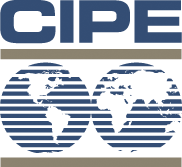